יום א'
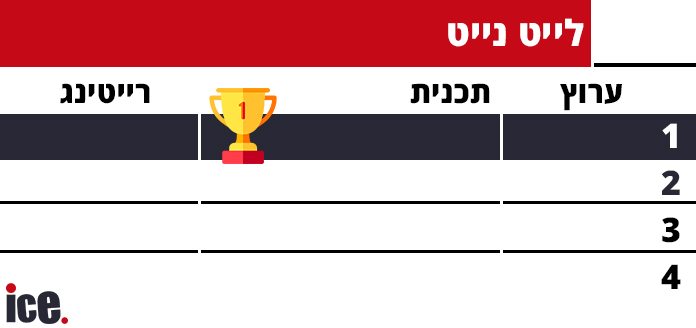 הצינור
רשת 13
11.3%
היום שהיה
אינטימי
נקסט
רשת 13
קשת 12
קשת 12
7.1%
5.7%
3.1%